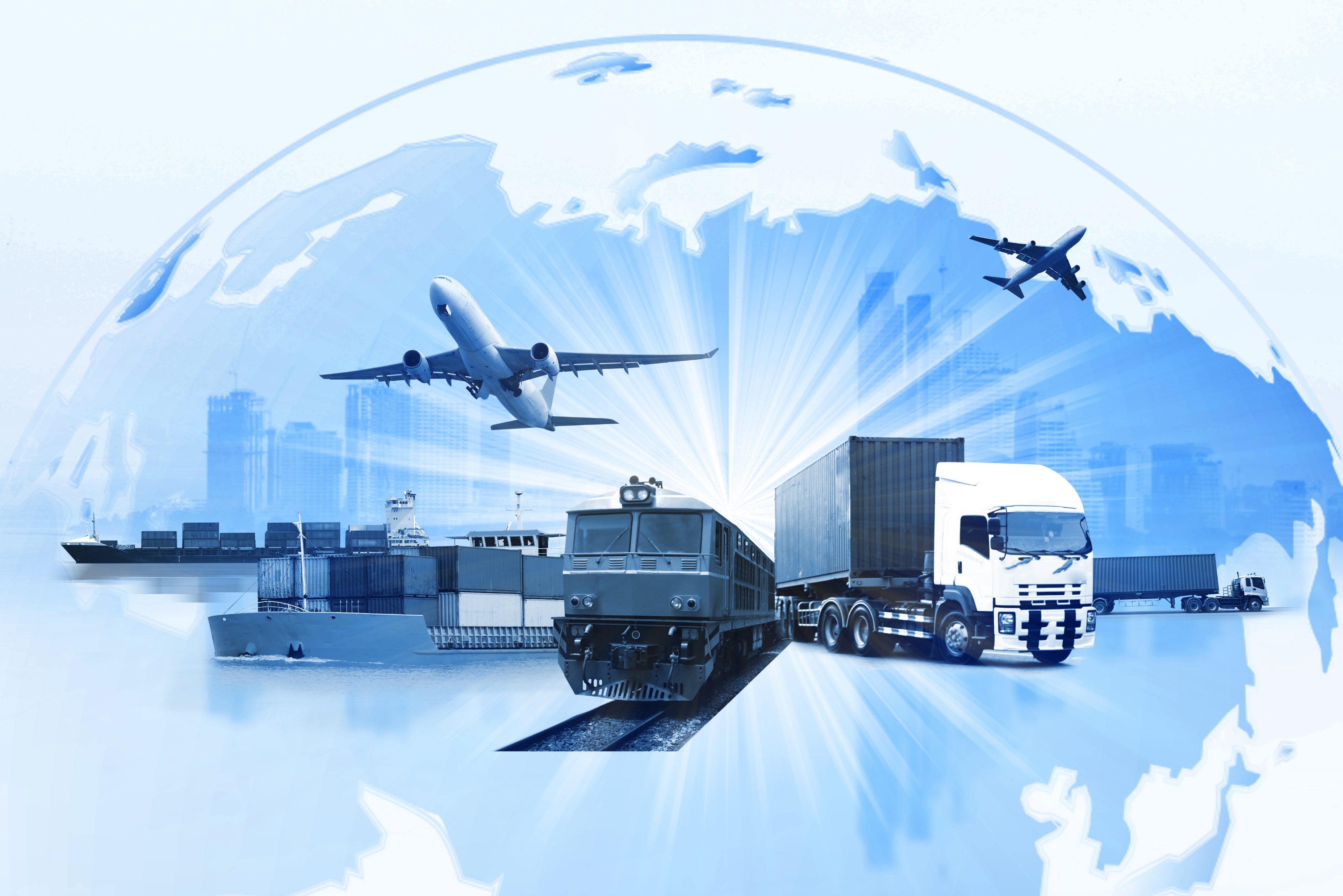 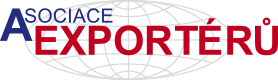 Hájíme zájmy českých exportérů
EXPORT v době covidové(přeshraniční pojetí)
Otto Daněk
Místopředseda AE
08.04.2021
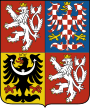 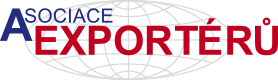 Hájíme zájmy českých exportérů
2
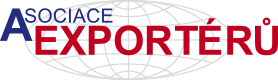 Hájíme zájmy českých exportérů
3
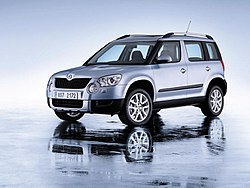 Y/Y:  - 39 mld. Kč, tj. - 7,5 %
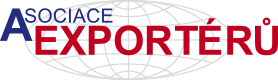 Hájíme zájmy českých exportérů
4
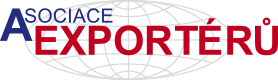 Hájíme zájmy českých exportérů
5
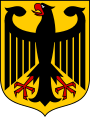 Y/Y: - 9 mld. Kč, tj. -0,6 %
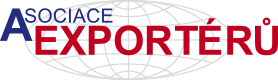 Hájíme zájmy českých exportérů
6
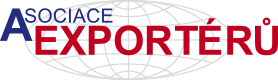 Hájíme zájmy českých exportérů
7
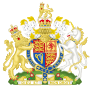 Y/Y:  - 27mld. Kč, tj. - 13,1 %
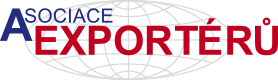 Hájíme zájmy českých exportérů
8
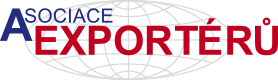 Hájíme zájmy českých exportérů
9
REKAPITULACE:

Rok 2020 – nouze naučila Čecha „housti“ – ačkoliv export meziročně propadl o 138 mld. Kč, bilance ZO vzrostla o 31 mld. Kč
Rok 2021 –  export Y/Y + 2,0 %, bilance ZO + 18,8 %

3. Rok 2020 – bohaté Čechy nouze nenaučila nic – export osobních automobilů meziročně propadl o 39 mld. Kč, bilance ZO
                            v této oblasti se zhoršila o 24 mld. Kč !
4. Rok 2021 – export Y/Y – 1,6 %, bilance ZO   – 4,3 %

5. Rok 2020 – export do SRN propadl „jen“ o 9 mld. Kč ( i když za 8 měsíců propadal o 78 mld. Kč), bilance vzrostla o 87 mld. Kč !
6. Rok 2021 – export Y/Y + 5,6 %, bilance ZO + 27,0 %

7. Rok 2020 – export do GB propadl o 27 mld. Kč, bilance se meziročně zhoršila o 24 mld. Kč. Vliv brexitu a covidu nelze zatím
                          od sebe věrohodně oddělit. 
8. Rok 2021 - export Y/Y – 11,0 %, bilance ZO   – 3,6 %
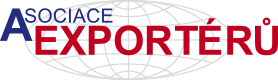 Hájíme zájmy českých exportérů
10
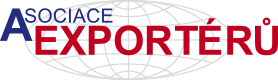 Partneři Asociace
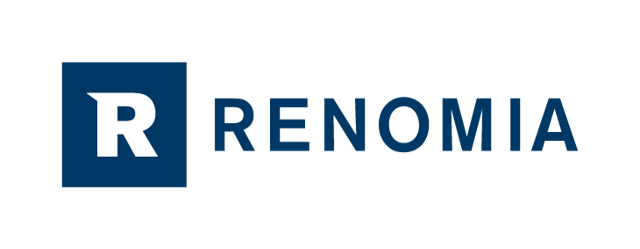 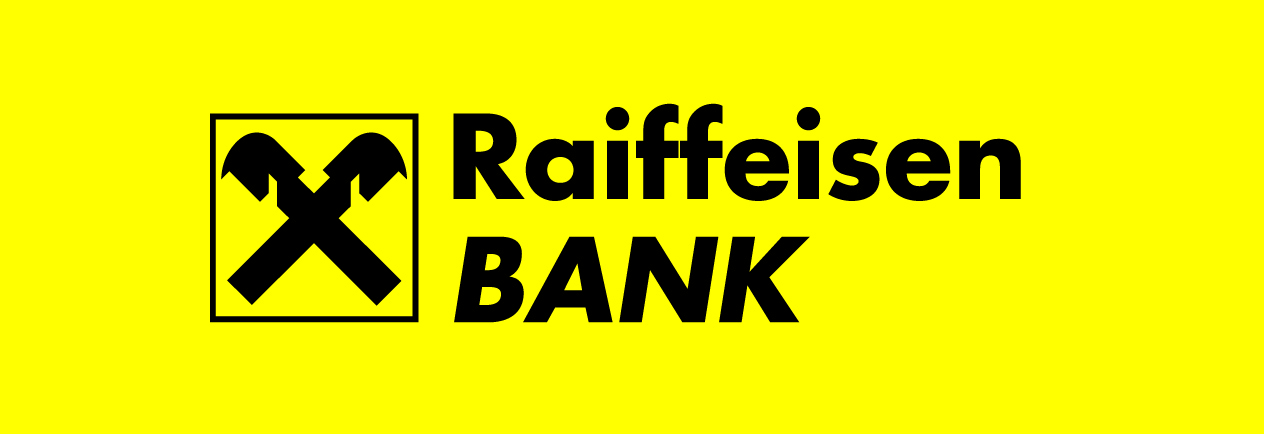 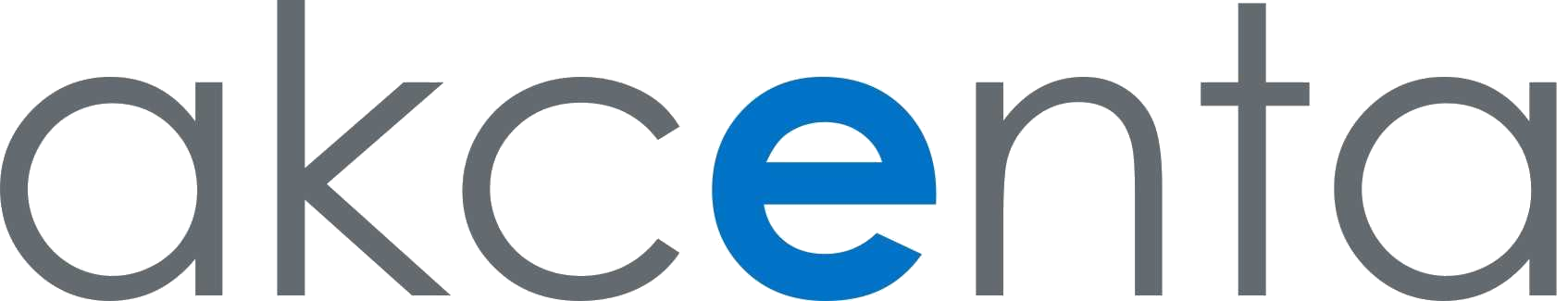 11